STAGE BMX QUEVERT – LA PREPARATION MENTALE
Définition : 

C’est un programme d’entrainement composée de techniques et d’outils performants et validés scientifiquement pour améliorer et optimiser les habiletés mentales favorisant la performance et le bien être des sportifs.


La préparation mentale, c'est un entraînement régulier où l'athlète, véritable acteur du processus, se familiarise avec des techniques et des outils pour les appliquer en situation de compétition, afin de maintenir l'efficacité de son geste, de se blinder contre le stress et donc de "performer" dans les conditions optimales.
STAGE BMX QUEVERT – LA PREPARATION MENTALE
Définition : 


La préparation Mentale regroupe tout ce qui à rapport au psychologique, balayant les domaines du conscient, du subconscient et de l’inconscient, et qui permet l’apprentissage, la préparation à la performance, la maîtrise de l’approche des compétitions (et donc des performances) et la performance en compétition.

La Performance : POTENTIEL * ATTITUDE.

La Haute Performance : Performance de Haut niveau qui dure dans le temps et qui est reproduite pendant les objectifs visés.
LA PRESENCE DE DAMIEN
La libération de l’ocytocine! 

L'ocytocine, également connue sous le nom d'hormone de l'amour, de l’attachement, est un neurotransmetteur qui stimule les interactions sociales positives. Plus précisément, l'augmentation du taux d'hormones supprime les régions du cerveau responsables du traitement des sentiments de peur et d'anxiété. Les interactions positives et le contact physique sont deux moyens très faciles de stimuler la production de l'ocytocine. En dépit du fait que les effets de l'ocytocine sont encore étudiés, cette hormone vous aidera à développer et à préserver les liens sociaux par l'intimité, la confiance et d'autres éléments de relations saines.
L’IDENTITE
1 : FINALITE –L’IDENTITE DU SPORTIF - ETRE – POUR QUOI (en 2 mots) – QUI JE VEUX ETRE, DEVENIR.
2 : BUT – AVOIR – QUOI – LES ATTENTES
3 : OBJECTIFS – COMPORTEMENT – COMMENT – MES ACTIONS –DETAILS QUOTIDIENS
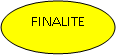 BUT
OBJECTIFS :
PROCESSUS - MAITRISE
LES 4 DIMENSIONS DU MENTAL
EMOTIONS : cerveau médian - émotions
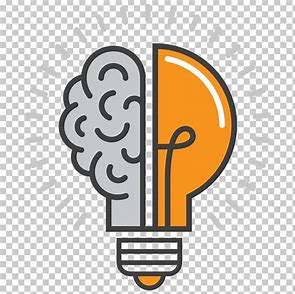 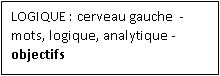 INTUITION: cerveau droit - images
MOUVEMENT : cervelet - sensations
LES 4 DIMENSIONS DU MENTAL – L’ANCRAGE
1 De quelle personne veux-tu être fier(e) à la fin de la compétition?
2 Qui t’engages-tu à incarner dans les moments clés?







3 JE DEFINIS MON ANCRAGE
	_ Liste 3 moments forts ou tu as ressenti l’état d’esprit désiré!
4 MON GESTE
	_ Je choisis un geste associé à une émotion que je pourrais facilement activer en compétition
5 MON MOT PUISSANT
	_ Je choisis un mot associé à une émotion que je pourrais facilement activer en compétition
6 REVIVRE L’EMOTION
	_ je repasse chaque moment en mémoire, je revis l’émotion et j’active mon mot et mon geste pour ancrer l’état d’esprit à l’intérieur de moi
7 VISUALISER LE FUTUR
	_ Je visualise le futur, j’imagine aussi les difficultés, je me visualise dans l’action. Je constate mon niveau d’énergie et ma détermination.
DISTRACTIONS POSSIBLES
_
_
_
_
MA MISSION :
Description…
_
_
_
DISTRACTIONS POSSIBLES
_
_
_
_
LA PREPARATION A LA COMPETITION
LEVIER N°1 : MON (MES) OBJECTIF(S)
 
Quel est ton objectif pour ta prochaine compet (saison)?
Attention à ne pas confondre ton « BUT » et ton « OBJECTIF » :
Ton but : « gagner ta prochaine compet» n’est pas un objectif. Il ne dépend pas que de toi et ton adversaire a probablement le même… 
Ton objectif doit être personnel, simple, positif, évaluable, déconnecté du résultat et sous ton contrôle, par exemple : « je vais me concentrer sur mon engagement d’épaule au départ. Je vais sortir bord de ligne après les virages ».
 
Rédige ton objectif : Mon objectif est…
LA PREPARATION A LA COMPETITION
LEVIER N°2 : MON ENGAGEMENT « POINTS CLÉS »
 
Quel point fort vas-tu mettre en oeuvre dans les moments clés de ta compet ?
Dans les moments tendus et/ou décisifs d’une compet, souvent la pression empêche d’être pleinement lucide… Mais ça ne t’affectera pas car tu auras DÉCIDÉ à l’avance comment les aborder !
 
Je te conseille de rédiger le(s) point(s) fort(s) que tu t’engages à utiliser dans les moments décisifs de ton prochain match. (Je m’engage à garder la tête haute et être fier de moi avant chaque départ, je m’engage à tenter les principaux sauts au 3e tour des essais, je m’engage à rouler le plus près possible de mes adversaires en 1e ligne afin de profiter de chaque espace…)
 
Rédige ton engagement : Dans les moments clés, je m’engage à…
LA PREPARATION A LA COMPETITION
LEVIER N°3 : MON ENGAGEMENT « LAISSER AGIR »
 
Sur quoi vas-tu lâcher-prise lors de ta prochaine compet?
Le BMX est un subtile mélange de « laisser agir » et « s’accrocher »… Cet exercice va te permettre de trouver le bon dosage et de sélectionner les bonnes choses pour toi :)
 
Quelle est l’attitude, la pensée ou le comportement sur lequel tu t’engages à ne pas « t’accrocher » lors de ton prochain match ? Attention, une pensée sur laquelle on ne veut pas porter son attention peut quand même survenir. L’idée c’est de la laisser partir naturellement ( il y a des chances que je ne passe pas ce tour… Je ne suis pas certain de sauter à tous les tours, certains pilotes vont me regarder et me juger si je ne saute pas)
 
Rédige ton engagement : Je m’engage à lâcher prise sur…
LA PREPARATION A LA COMPETITION
LEVIER N°4 : MON ENGAGEMENT « S’ACCROCHER »
 
Sur quoi vas-tu t’accrocher lors de ta prochaine compet ?
Le BMX est un sport très exigeant. 
 
Trouve un aspect sur lequel tu peux parfois flancher. Ça peut être, par exemple, quand tu es enfermé au start, que tu manques ton premier tour : « Je m’engage à rester sûr de mes capacités, sûr de mes chances de réussite, quel que soit le résultat du premier tour. Je m’engage à ne pas rester sur l’amotion n’gative d’un tour afin de me reconcentrer, une fois l’émotion évacuée, sur mes prochains passages, Je m’engage à rester calme et objectif sur une séance d’essais au départ… »
 
Rédige ton engagement : Je m’engage à m’accrocher…
LA PREPARATION A LA COMPETITION
LEVIER N°5 : MON MANTRA
 
Quel va être ton « MANTRA » lors de ton prochain match ?
Un mantra est une petite phrase spirituelle qui se répète plusieurs fois au cours d’une méditation.
 
Il ne s’agit pas de méditer pendant ton match mais d’ancrer une formule courte, positive et entraînante qui va te rappeler tes 5 leviers.
 
Rédige ton mantra : Mon mantra pour le match est…
Conseil Quévertois
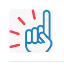 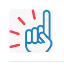 Il vaut mieux un athlète prêt mentalement à 100 % et 90 % physiquement qu’un athlète prêt à 90 % mentalement et 100 % physiquement !!!

Pourquoi ? 
Parce que il se peut que si la tête est fraîche, alors elle amènera plus facilement le corps à se dépasser…